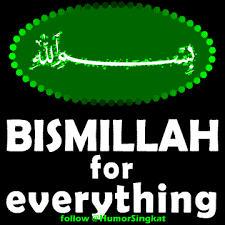 KD 3.14 Menganalisis fungsi sosial,struktur teks,dan unsur kebahasaan
Teks interaksi transaksional lisan dan tulis yang melibatkan tindakan memberi dan meminta  informasi terkait pendapat dan pikiran,sesuai dengan konteks penggunaannya ( perhatikan unsur kebahasaan I think, I suppose, in my opinion )
        4.14 Menyusun teks interaksi transaksional,lisan dan tulis,pendek  dan sederhana,yang melibatkan tindakan memberi dan meminta informasi terkait pendapat dan pikiran,dengan memperhatikan fungsi sosial,struktur teks,dan unsur kebahasaan yang benar dan sesuai konteks.

Social Function :
To sustain interpersonal relationships with teachers,friends,and others.

Learning focus :
Asking for and giving opinions
Agreeing and disagreeing
Grammar :
 Modal Auxilary :
     - Should
     -  -ed and – ing adjectives
Asking and giving opinion is divided into two segments. First we shall learn about asking and giving opinion, We shall learn about agreeing and disagreeing expression.
Asking and Giving Opinion
Below are example of asking and giving opinion expression
Asking opinion
It is divided into two things,which are formal and informal
Formal
Have you got any comments on ...
Do you have any idea ?
Do you have any opinion on ...
Would you give me your opinion on ...?
What is your reaction to ...
What is your opinion about ... ?
What are you feeling about ...?
What are your views on ...?
Please give me your frank opinion ?
2) Informal
What do you think of ...?
What do you think about ...?
What is your opinion ?
Why do they behave like that ?
Do you think it is going ?
How do you like
How was the trip ?
How do you think of Rina’idea ?
How do you feel about this decision ?
b. Giving opinion
it is divided into two things,which are formal and informal.
Formal
I personally believe ...
I personally consider ...
I personally think/feel ...
I hold the opinion...
My own view of the matter is ...
Well,personally ...
If I had my view, I would...
2) Informal
I think I like it
I don’t think I care for it ...
I think it is good/nice/terrific ...
I don’t think that awful/not nice/terrible ...
I don’t think much of it 
I think that ...
In my opinion, I would rather ...
In my case
What I am more concerned with ...
What I have in my mind is ...
The way I see is that ...
No everyone will agree with me,but ...
To my mind ...
From my point of view ...
If you ask me,I feel...
Absolutely ....
2. Agreeing and Disagreeing Expression
Below are examples of agreement in English Language

Agreement
Below are expressions of agreeing to something
I agree ...
I agree with you
You are right
I could not agree with you more
That is the point
I will say that
I feel the same way about ...
Exactly ! That is what I had in mind
b. Disagreement
Below are examples of disagreement in English language 
I don’t agree ...
I don’t agree with you
I don’t think so
That is not what I think
 I could not agree with you less
 I am not sure
Probably not
I don’t agree with your opinion
Your opinion may be right,but ...
I know  what you are saying,but ...
That is true,but ...
Read the following dialogue carefully !
Putri 		:  “Ilham, What do you think is the best  action to reduce global 
		         Warming ? “
Ilham		: “ I think everyone should star changing their life style “
Putri		: “ What do you mean ?’
Ilham		: “ Well, we have to start to do what we can, to help reduce global 
		          warming .”
Putri		: “ What do you suggest that we should do ?”
Ilham		: “ Well,there are lots of things that we can do . We should star 
		          saving electricity,recylcing things,using public transportation,
		          buying and consuming as much as we need only, Basically,just 
		          save anything that we can “
Putri		: “ That is a great idea. I will do that “
Read the dialog and identify expression of giving opinions and response.

Bella		 : 	How are you? 
Ricky 	: 	I am fine, how about you?
Bella		 : 	Fine too thanks. 
Ricky		 : 	Hey, what do you think about my new bag?
Bella		 : 	Wow, I think it is a good bag with the newest style.   
				Where did you buy it, Ricky?
Ricky		 : 	My auntie bought it for my birthday gift. What’s your 
				opinion about the color? 
Bella 		: Hmm in my opinion, it has a bad color. 
Ricky		 : 	Why? You know it's my auntie's choice.
Bella		 : 	Because the color is glamour and look too over for boy like you, 	but I		       	appreciate it .
Ricky		 :	 Yeah. Thanks for your opinion, Bell.
Bella		 : 	No problem.
GRAMMAR :
Modal Auxilary ‘ Should ‘
- ing and –ed Adjectives

The modal ‘ Should ‘ gives information about whether something is a good idea.
We often use ‘ Should ‘ to expresss opinion.
Examples	: - You should watch the new stand –up comedy. It is really entertaining
			  - You should not watch too much television
			  - We should clean the room.
			  - You should not smoke so much. It is very bad for your health.
			  -  You should stop eating fast food.			  -  You should go for walks more often.                      -  We should go to the park tomorrow.                      -  He should go to the pharmacy first thing in the morning.
- Ing and – ed Adjectives
	Adjectives which from verbs ( participles ) can have two forms :
We use the –ed form of interest to talk about how people feel
	I am interested in English
  Ines was excited to go on a bus around Jakarta

We use the –ing form of interest to talk about the subject
It was surprising that he got 750 for the TOEIC test
Julia thinks Math is interesting